Stepping Through Time, Team 1 Presents:
LoW-Fi Prototype & Usability Testing
Team Introduction
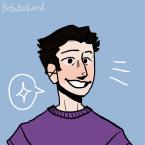 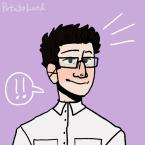 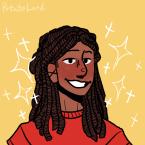 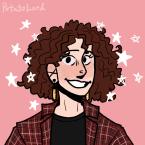 William 
Song  Liu
Janine 
Fleming
Elizabeth Fitzgerald
Hyunseok
Hwang
Our Problem
When we reminisce about our old memories, we want to remember the emotions we felt in those moments. 
Current tools exist to help document our memories (ex: 2D photos), however, it’s still difficult for people to fully revisit and re-experience the emotions they felt.
Our solution?
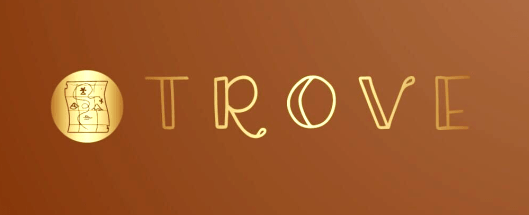 “Treasure your memories”
[Speaker Notes: Will go over problem and solution overview here too]
Outline
01
Sketching Exploration
02
Our Low-Fi Prototype
03
Usability Testing
04
Discussion
01
Sketching Exploration
From Crazy 8’s Storyboarding to our Final Realization
[Speaker Notes: The first interview was]
Map-Based Exploration
AR Mobile App
AR Glasses
Smart Watch
Mobile App w/ VR Headset Compatibility
[Speaker Notes: Why we chose]
Map-Based Exploration
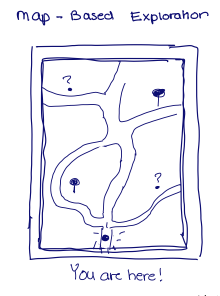 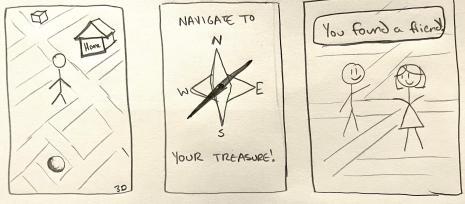 [Speaker Notes: Why we chose]
Smart Watch
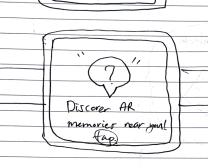 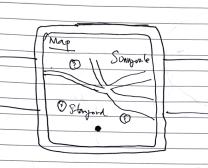 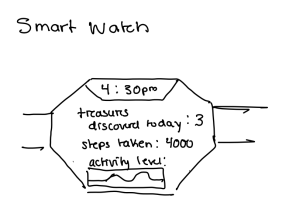 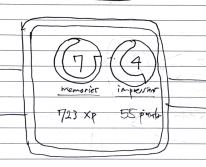 [Speaker Notes: Why we chose]
AR Glasses
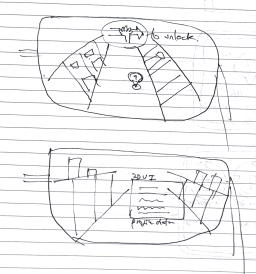 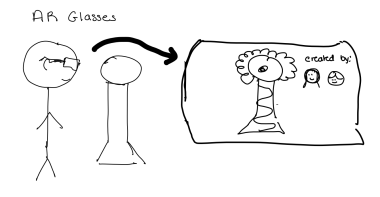 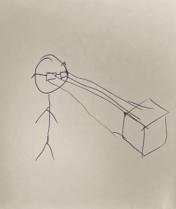 [Speaker Notes: Why we chose]
VR Headset
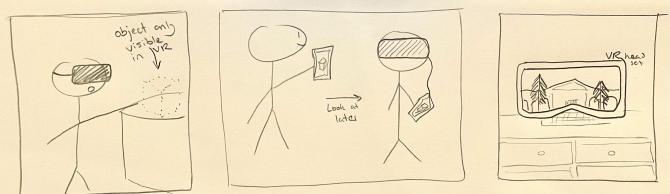 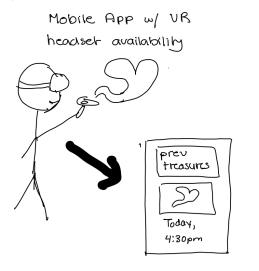 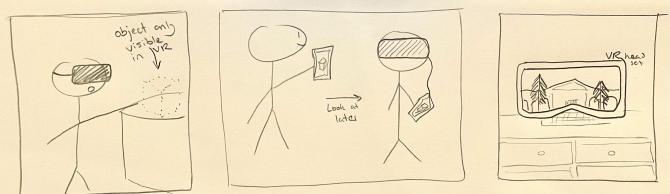 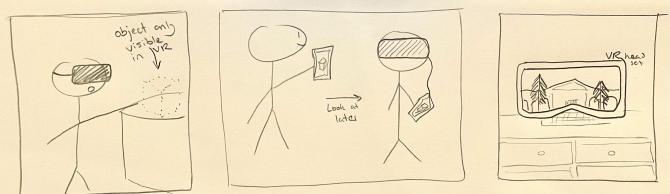 [Speaker Notes: Why we chose]
AR Mobile App
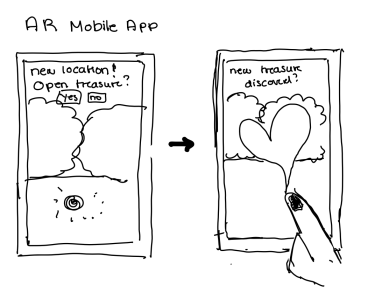 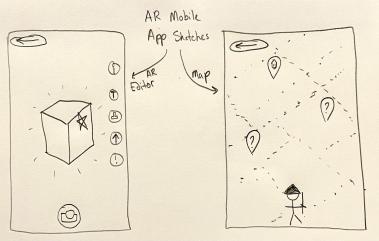 [Speaker Notes: Why we chose]
Map-Based Exploration
AR Mobile App
AR Glasses
Smart Watch
Mobile App w/ VR Headset Compatibility
[Speaker Notes: Why we chose]
AR Mobile App
Smart Watch
[Speaker Notes: Why we chose]
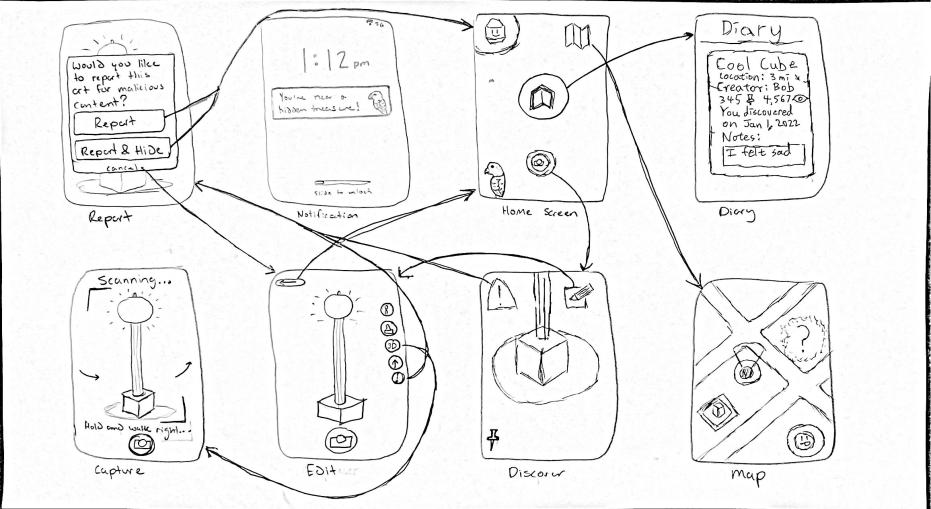 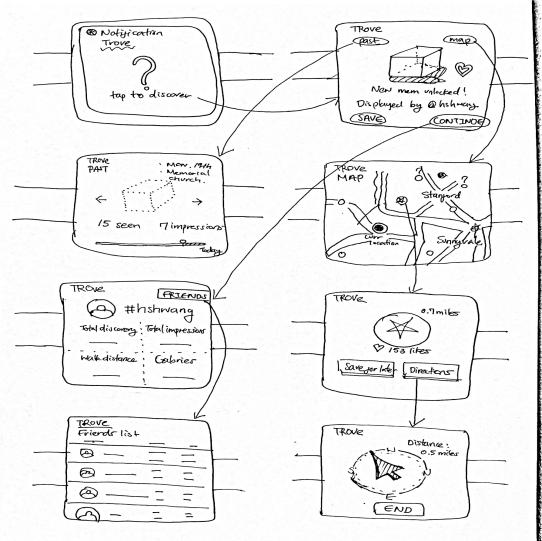 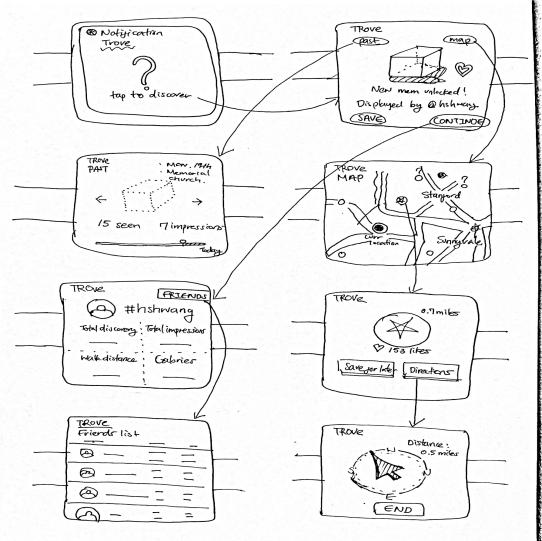 SMART WATCH
PROS
CONS
Easy to wear; portable

Encourages mobility; can capture mobility measurements

Users are familiar with using wearables

Simple integration of map/navigation and notification system
Small screen makes it difficult to include critical features (ex: drawing on/editing an AR piece, scanning in an object)

Integration of AR + Smart Watch isn’t common
AR MOBILE APP
PROS
CONS
Most people have mobile devices

Ability to integrate map and notification system

Quick access to view logged art/memories

Encourages spontaneity to explore environment; can implement more interactive elements
Not all phones support AR
Smaller screen makes it difficult to edit AR pieces
SELECTED INTERFACE - AR MOBILE APP
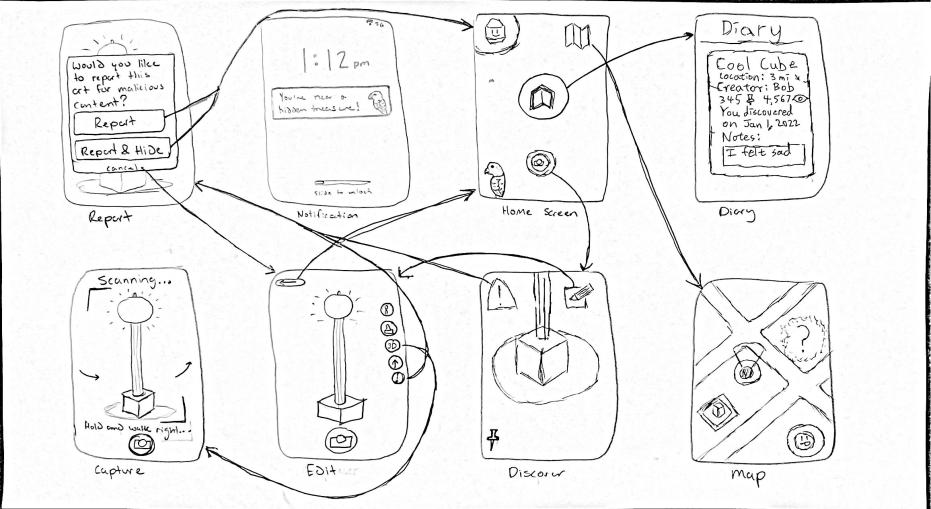 02
Our Low-Fi Prototype
A review of it’s design and our task flows
[Speaker Notes: The first interview was]
Prototype Construction
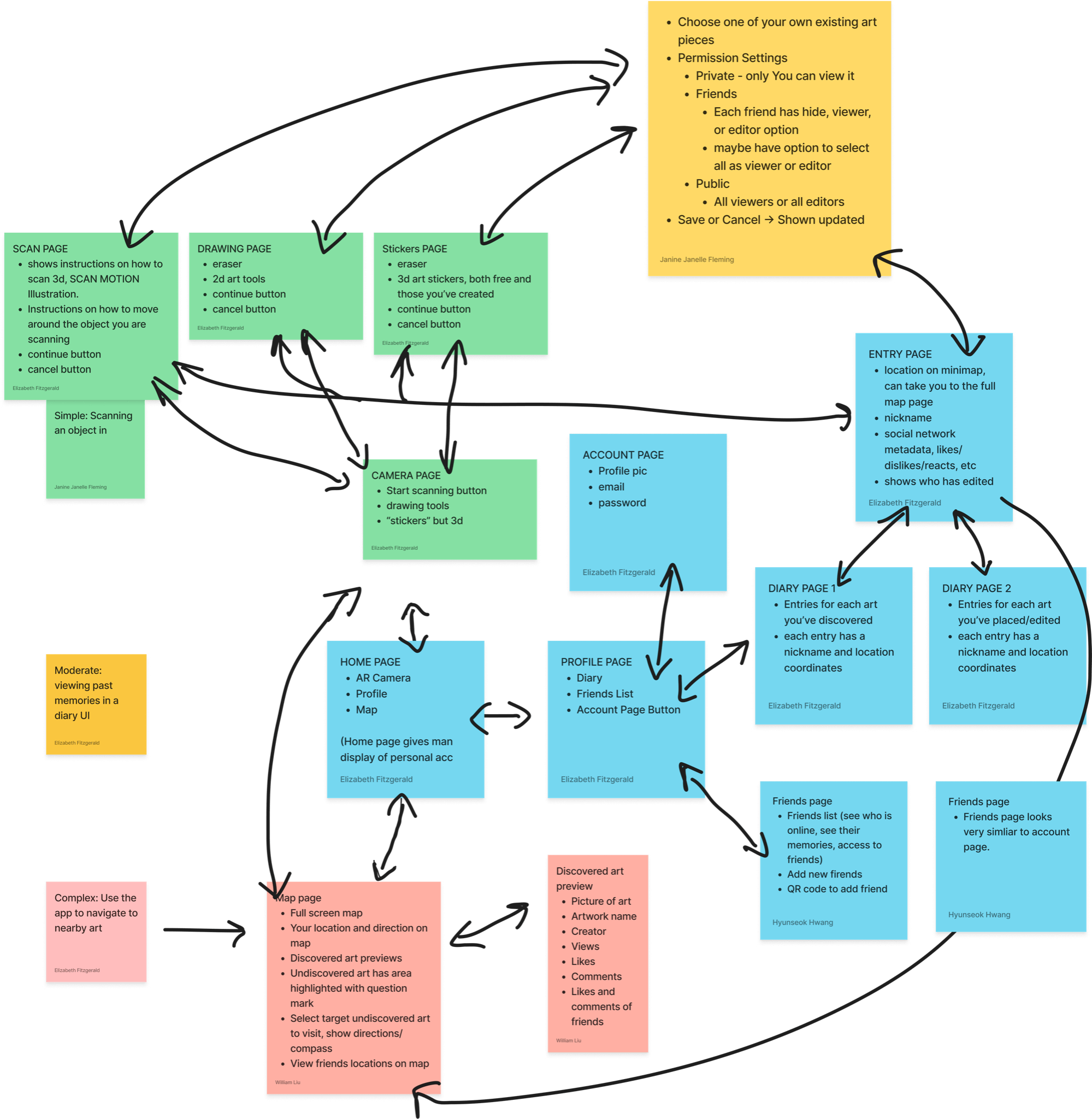 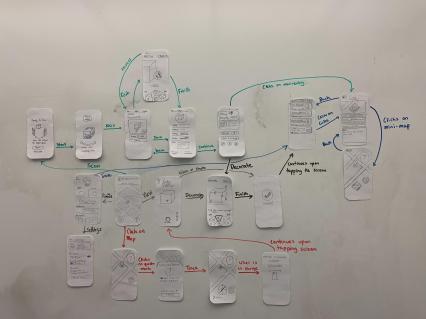 Features and Interactions
Map - Shows user location and AR pieces (i.e treasures) nearby, both discovered and undiscovered
Social Network - Add your friends and access treasures they’ve liked or created; share location of treasures you’ve created with your friends
Diary (i.e Trove) - Records all of the pieces you’ve created or discovered. Each entry has a name, location coordinates, description, and view/edit permission settings
Camera/Decoration Page - Scan in objects from the real world to create your own treasure. Draw or add stickers to decorate.
Tasks
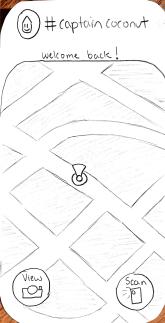 Simple: Create your own treasure via scanning in a real-world object.
Moderate: Find a past treasure you created and edit the description.
Complex: Locate an undiscovered location nearby and save it
Homepage
Simple Task
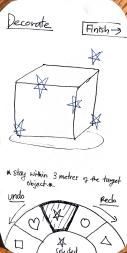 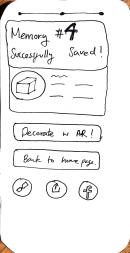 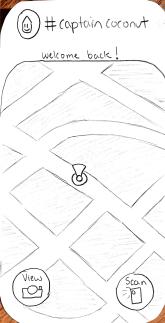 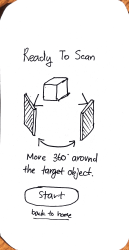 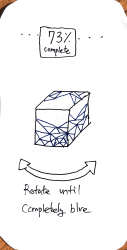 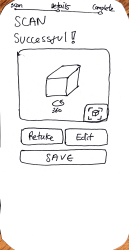 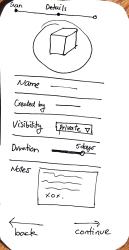 User starts at the homepage. Presses the scan button
Scanning instructions + prompts user to start
Progress bar of scanning
Scan is successful; Options to edit, retake or save
Decorating page where user can add stickers to scanned object
New entry log to set visibility and description
New entry saves directly into the Trove
Moderate Task
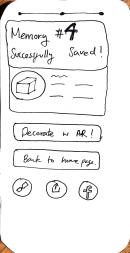 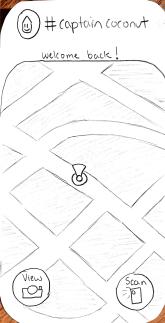 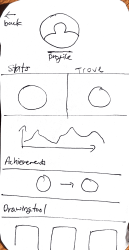 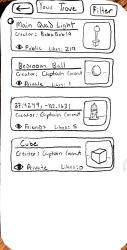 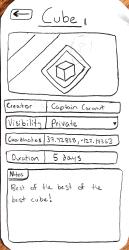 User starts at the homepage. Presses the profile page at the top.
Profile appears. To access past entries, user clicks on Trove.
Log of collected treasures. Click most recent memory at bottom
Entry details. User can edit the description.
Once done editing, the treasure is saved again.
Complex Task
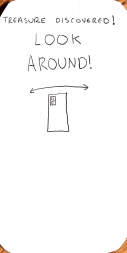 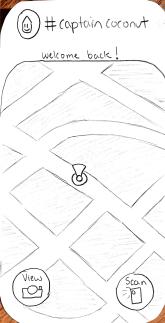 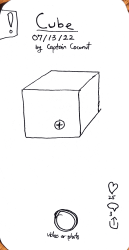 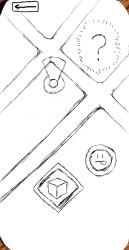 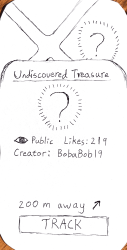 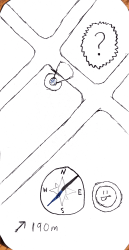 User starts at the homepage. Presses the view button.
Map with nearby locations shown. Click on unknown treasure
Info card of unknown treasure pops up. To locate, user presses track
Compass and distance counter leads user to location
Once near unknown treasure, wave your phone to uncover it
Object is discovered; User has option to save and edit new treasure.
03
Usability Testing
Methodology and Results
[Speaker Notes: The first interview was]
Target Audience
1) People who are artists or interested in viewing art
2) Teens, Young Adults, and Millenials - most familiar with social media apps
Goal: Find younger participants who are engaging with art/architecture around them
Participants
Name: Alex
Age: Young Adult
Uni Student interested in Product Design
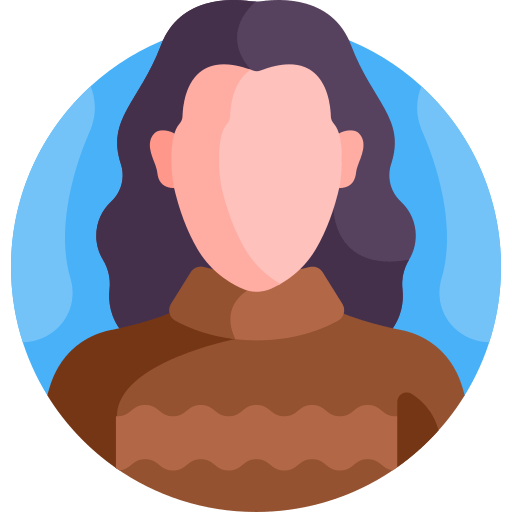 Name: Claire
Age: Young Adult
Cantor Arts Museum visitor
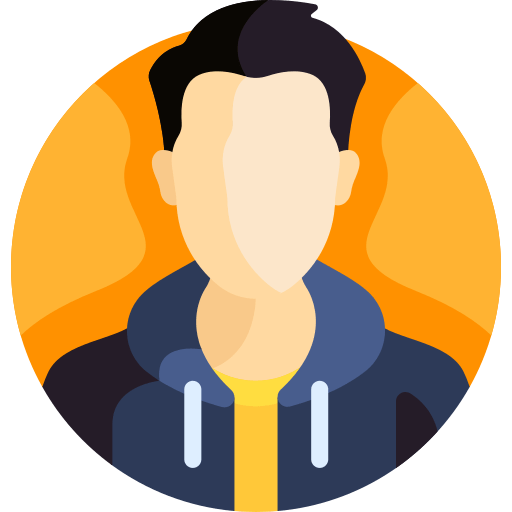 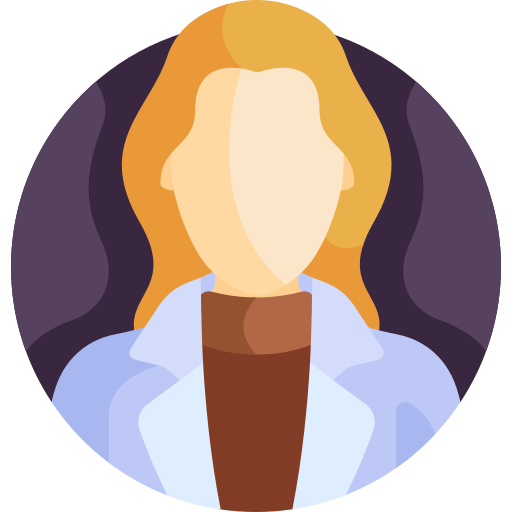 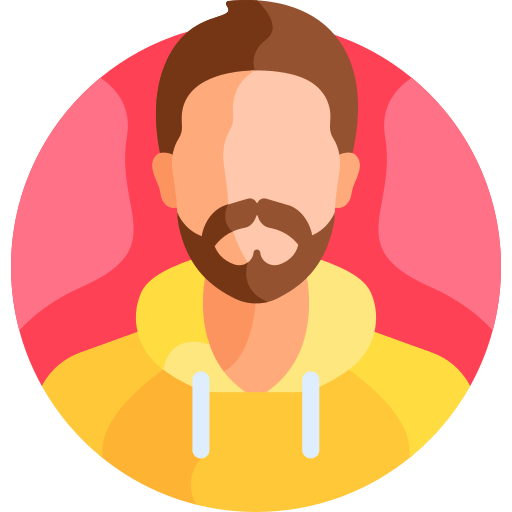 Name: Yeulige
Age: Young Adult
Tourist visiting Stanford’s campus
Name: Julio
Age: Young Adult
Photographer, Heavy Snapchat user
[Speaker Notes: In general, our app is targeted towards younger people (teens -> millennials) who are interested in art]
Usability Goals And Key measurements
1) Efficiency - How seamless was it to navigate our tasks?
2) Pleasurable - Did the participants enjoy the experience?

Values in mind: Creativity/Creative Expression, Mobility, Safety
Testing Procedure
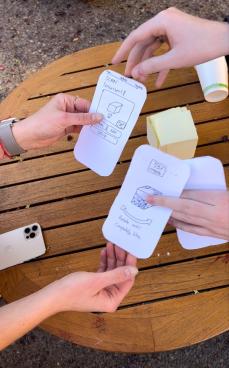 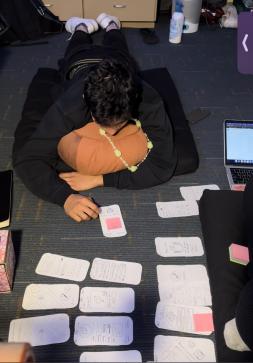 Key Findings - Successes
Overall, UI was simple and intuitive
Map and “treasure hunting” aspect was enjoyable
Customization of your created treasures made it more personable
Key Findings - Failures
Confusion on the purpose of our application
UI of Decoration Page was difficult to use
Accessing the Trove felt too cumbersome
Some critical UI icons didn’t make sense (ex: Profile icon, Compass)
Mistakes in scanning in an object
04
Discussion
Implications and What’s Next
[Speaker Notes: The first interview was]
Thanks for Listening!
Any Questions?
Appendix
Pros and Cons List here
Script for Testing here
Log of Critical Incidents here
Sketching Report here
Consent Forms here
Icons created by Freepik from Flaticon
[Speaker Notes: Icons made by 

<a href="https://www.flaticon.com/free-icons/person" title="person icons">Person icons created by Freepik - Flaticon</a>]